日本地理标志法及其对我国的启示
汇报人:周贤桀                      2021年3月28日
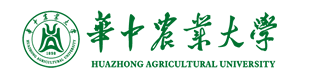 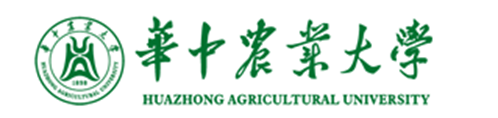 一、引言
二、地理标志法整体构造
三、地理标志法的主要制度
四、地理标志法的创新
五、日本地理标志法对我国的启示
六、结论
目录
CONTENTS
2
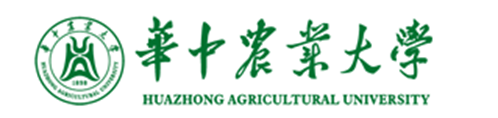 一、引言
3
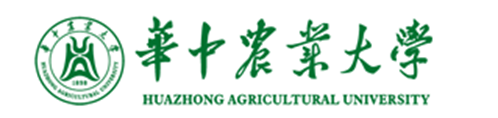 立法背景
商标法之地域团体商标不足
国际贸易合作谈判
履行TRIPS协议义务
日本是WTO会员国之一，应制定和实施国内法以履行TRIPS协议对地理标志最低保护义务。
日本此前对于协定涉及有关地理标志保护的要求适用既存《商标法》及《不正竞争防止法》等法律保护。
日本欧盟贸易伙伴协定（JEPA）关于地理标志（GI）提出规范地理标志保护系统，双方GI部分将共同受到保护 。
作为对日本农业利益让步的补偿，欧盟取消日本汽车进口关税。
日本2005年修改《商标法》后通过“产地名称+通用名称”组成的“地域团体商标”保护地理标志。
“地域团体商标”将申请者限制为事业协同组合等法人组织 进行垄断注册。
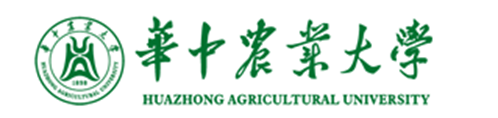 一、引言
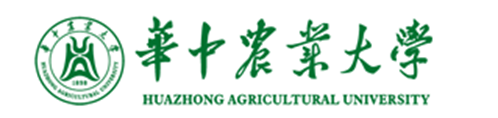 一、引言
①《中华人民共和国民法典》将地理标志作为知识产权独立客体

②《中华人民共和国政府与欧洲联盟地理标志保护与合作协定》签署
  
③国家知识产权局《地理标志保护规定（征求意见稿）》
通过借鉴日本地理标志保护的专门立法经验完善我国地理标志保护制度：
促进乡村振兴
打造区域特色农业经济
整合区域优质农业生产要素资源
传承和发展区域特色农业农村文化。
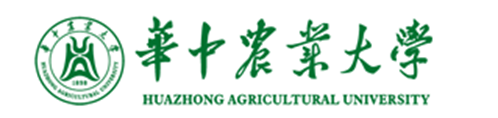 二、地理标志法整体构造       （一）体例结构的严谨性
第一章     “总则”（第一条、第二条）
第二章     “特定农林水产物等的名称保护”（第三条―第五条）
第三章     “注册规定”（第六条―第二十二条）
第四章      外国特定农林水产物规定（第二十三条―第三十二条）
第五章      杂项（第三十三条―第三十八条）
第六章      罚则（第三十九条―第四十三条）
附则          生效期限、定期检讨、法律冲突调整、实施细则制定
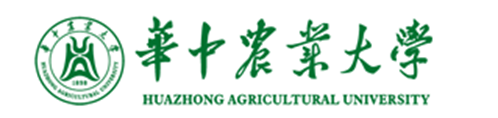 （二）立法目的“三重性”
保护生产者利益
促进产业发展
保护消费者利益
促进农产品海外市场输出
推广日本饮食和料理文化
地方饮食与观光旅游结合
     贸易谈判的背景下，通过部分让渡本国农业竞争利益，以换取在非知识产权类目中出口的优势，如取消欧盟对日本汽车的进口关税。
“地域团体商标”申请者限制为地方事业协同组合等法人组织。立法以保护地域团体之财产（权利）的目的展开。
地理标志申请者生产者团体。地理标志为区域共同财产：允许多个生产者团体共同注册；将标志使用和质量管理纳入行政监管范围
产品质量
信息公开
侵权救济
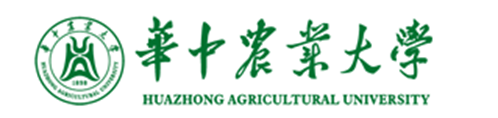 （三）保护范围的限定性
三、地理标志法的主要制度
10
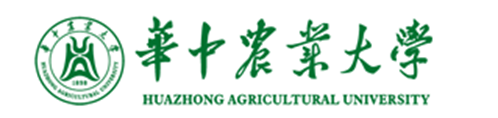 （一）地理标志的取得
        1.申请主体
生产业者
生产业者
生产业者
组织
组织
组织
产品登记
生产者团体
生产者团体
登记申请
审查
申请书材料&附件材料（明细书、生产过程业务管理规则）
生产者团体有加入退出自由
准许生产者加盟的行业协会登记
准许两个以上团体登记
生产者自身不得申请登记
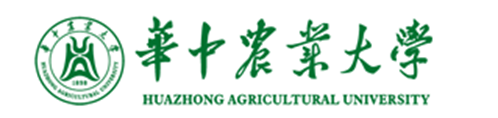 2.申请材料
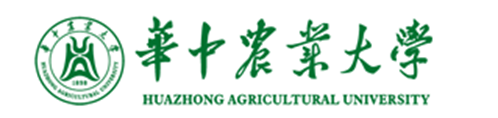 3.注册公示
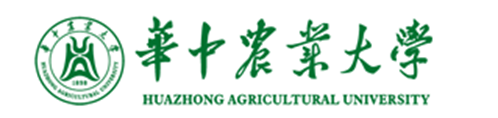 4.拒绝事由
申请名称
生产者情况
生产业务管理
登记物品
产品为通用名称
名称与注册商标相同或者类似（取得许可的除外）
产品不属于农林水产物名册所属种类
该产品全部或部分已经被登记
申请团体不再由生产者组成
以欺诈手段获得注册登记被取消注册，自取消之日起未满二年。
申请团体管理者因本法被判处有期徒刑并已执行完毕不到两年。
没有提交申请表所附的规范中指定事项。
生产者团体不具有实施生产过程业务管理的经验或财务基础或不具有确保公正实施的能力。
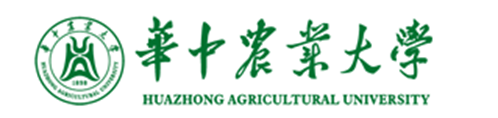 （二）严格的地理标志管理
1.行政机关的监管
地理标志由农林水产省直接管理。
农林水产省重新设计了统一的地理标志标章，明确了使用方式和强制要求。
地理标志保护无时效限制。
生产者团体需定期（原则上是一年）向农林水产大臣提交生产实绩报告书
农林水产省可自行或委托其他机构向注册生产者团体，生产者和其他有关方面询问有关业务情况，检查生产者的营业场所，仓库，田野，工厂，以及营业状况和原料账目等。
2.生产者团体的管理义务
生产者团体需组织个体生产者确认生产明细书并对其进行生产业务全程管理。
两个或两个以上注册的生产者团体若更改生产明细书需共同申请，注册生产者组织拟改变生产过程管理业务规则或中止生产过程管理工作时，必须提前通知农林水产大臣
接受社会监督义务。任何人均有权向农林水产大臣检举报告涉嫌违反地理标志使用规定或滥用与地理标志相关注册商标的情况。
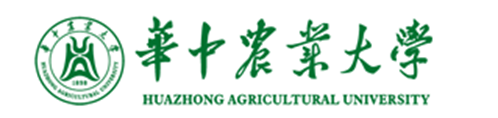 （三）不当使用的惩戒
违法使用地理标志或类似标志且拒绝更正的，处以5年以下有期徒刑或五百万日元以下罚金或两者并罚（第三十九条）
违法使用注册标识或类似标识并拒绝更正的，处以3年以下有期徒刑或三百万日元以下的罚金（第四十条）
窃取或泄露专家审查意见或所知悉的有关生产或生产者团体秘密的，处六个月以下有期徒刑或五十万日元以下罚金（第四十一条）
没有按规定提交或提交虚假生产者团体名称住所代表人信息或注销组织清算人信息、自行更改生产过程管理办法或自行停止生产过程管理业务、拒绝接受生产业务检查的生产者处以三十万日元以下罚金（第四十二条）
除处罚违法行为人外，对行为人所在的生产者组织也要处以罚金。如涉及前述第三十九条，处以三亿以下罚金刑；涉及前述四十条，处以一亿以下罚金刑；违反第四十二条依照该条处罚金刑。
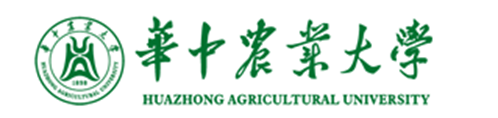 四、地理标志法的创新
(一）注重信息的充分公开与交流
提出注册申请前，要求当地的生产者和加工者必须组织和集体定义生产区域和最终产品的性质
农林水产省在收到注册申请时即需向社会公开申请者部分信息以便于其他适格团体共同申请
进入注册公示阶段需将全部申请材料向社会公开以供公众查阅
完成注册申请后生产者团体需组织生产者再次确认明细书与生产过程管理规范可行性，同时农林水产省需将注册序号、受理时间和申请信息对社会公开
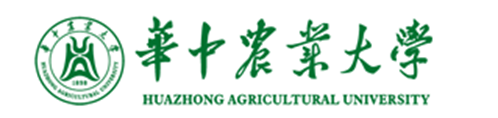 四、地理标志法的创新
（二）保障注册的有效性
为确保产品生产和质量稳定，该法将生产稳定性和质量管理同注册有效性相关联。
1.当生产者团体解散清算或生产过程业务管理停止时，需立刻上报农林水产大臣取消生产者团体的名册注册并向社会公开。
2.规定注册撤销事由包括生产者团体不再由生产者组成、违反农林水产大臣关于质量管理的处置命令、以欺诈手段获得注册。
3.为确保生产和质量的稳定性，规定生产管理检查和定期汇报制度，对于不符合管理规定的地理标志注册予以撤销。
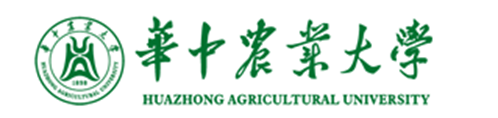 四、地理标志法的创新
（三）平衡地理标志与商标的关系
《地理标志法》对于地域团体商标产品注册地理标志进行了特别规定。
到当申请注册的名称与农，林，渔产品和食品或类似产品、服务有关的注册商标相同时拒绝注册
但当申请生产者团体与注册商标所有人建立专有使用权关系或是注册商标持有者准许注册
若注册商标持有者同申请生产者团体达成专有使用权协定，则仅准许该申请组织注册。
商标权人或者专用权人撤回许可时注册取消。
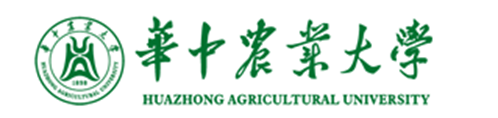 地理标志保护制度与地域团体商标制度
地理标志和地域团体商标对于适用产品的状况有不同也具有共性，选择不同制度或组合使用具有可能性
地域团体商标制度
地理标志保护制度
地域团体使用的具有周知性产品名称的保护
地域团体所有
名称
与地域有关特殊产品的产品名称的保护
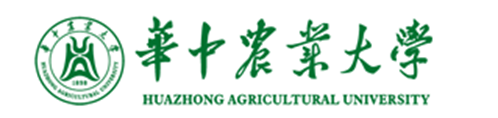 地域共有财产的保护
产品生产的方法与品质标准的登记
生产者团体准许注册后追加
行政的取缔
不正当使用标志（包括类似标志）予以行政监管
取缔或采取必要措施
地域团体的财产
生产方法与品质标准由登记团体自行决定
登记团体可任意授权其他组织使用
自身权利的行使
登记团体自由决定发展战略和必要权利行使与决定是否发起侵权损害赔偿请求
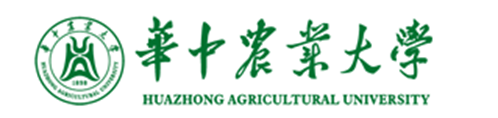 五、日本地理标志法对我国的启示
（一）地理标志保护应专门立法
我国《商标法》体系下创设了地理标志集体商标和证明商标，克服一般商标对地理标志保护的缺陷，但地理标志和商标分属不同的知识产权,且产品质量和特定地理环境联系并非强制要求。
我国《地理标志产品保护规定》和《农产品地理标志管理办法》对地理标志给予专门保护，但此类保护制度尚停留在部门规章层面，存在保护层次低，国际互认难等问题。
《中欧地理标志协定》约定实现全面、高水平的地理标志对等保护。
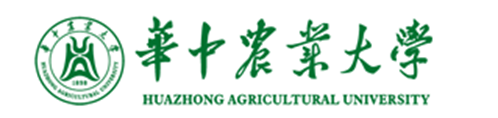 五、日本地理标志法对我国的启示
（二）扩大保护目的和统一注册范围
现行地理标志专门保护制度的保护目的存在差异。
《地理标志产品保护规定》致力于规范产品名称，保证产品的质量和特色；
《农产品地理标志管理办法》旨在保证地理标志农产品的品质和特色，提升市场竞争力；
《地理标志保护规定》中提出规范产品名称和专用标志使用，保证地理标志产品的质量特色之目的。
     地理标志产品常作为区域农业发展的支柱，应当立足于保护相关产业发展；消费者对地理标志产品质量的认同和信任而支付的产品溢价和信赖利益应当得到保护。
《商标法》商品或服务可申请证明商标和集体商标
《地理标志产品保护规定》仅限于该地区种植、养殖产品和原料全部或部分来自其他地区并依照该地域特定工艺加工产品；
《农产品地理标志管理办法》限于农业的初级产品。
      考虑将我国特有中药材等药用农林产品及加工品、特殊农林水产品（如观赏植物、观赏鱼、竹制品、生丝等）、部分手工艺品等纳入保护范围。
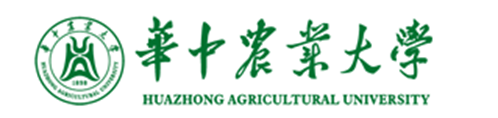 五、日本地理标志法对我国的启示
（三）整合注册管理部门
我国现行有三套地理标志审查制度
2018年国家机构改革，将前国家工商总局地理标志集体商标和证明商标与前国家质检总局地理标志产品的管理职责统一并入重新组建的国家知识产权局，并统一了“地理标志产品专用标志”的官方标志。但实际审查中仍然并行地理标志产品和地理标志商标两套确权制度。
“农产品地理标志”由农业农村部依照《农产品地理标志管理办法》单独管理。
考虑地理标志大多为初级农产品或手工艺品，可将“地理标志产品”与“农产品地理标志”整合，由农业农村部统一地理标志管理。对于集体商标和证明商标继续由国家知识产权局依照《商标法》进行管理。首先实现“农产品地理标志”和“地理标志产品”的整合，形成统一的地理标志保护制度，同时保留集体商标和证明商标，以实现对于更广泛产品的保护。
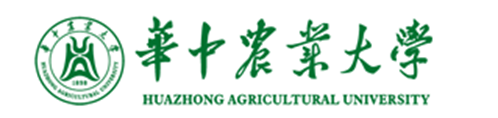 五、日本地理标志法对我国的启示
（四）明确地理标志持有者及其义务
我国地理标志持有主体可划分为：社团法人、科研推广机构、事业法人单位、质量检测机构、销售服务机构五大类
《商标法》允许团体、协会或者其他组织作为地理标志持有者；
《地理标志产品保护规定》规定政府部门或生产经营者均可以作为农业地理标志的持有者；
《农产品地理标志管理办法》规定的地理标志的持有者为农民专业合作经济组织、行业协会等组织。
同一地理标志产品的保护途径不同，申请或持有者也不同。不同注册主体法律性质不同，其管理能力和责任能力更是相去甚远。我国应明确由特定组织和符合条件的生产者团体作为地理标志注册持有主体
《征求意见稿》将申请人规定为县级以上人民政府指定的产地范围内的产品生产者协会或者保护申请机构，但是对于协会的性质和注册数量并无规定。由县级以上人民政府指定产品生产者协会作为申请者有可能导致权力寻租，应明确具备条件的生产者协会均有权申请地理标志。
《征求意见稿》但对于地理标志注册者责任义务尚不明朗。
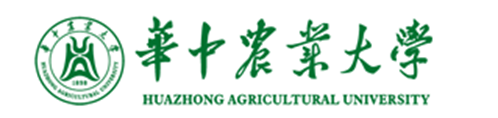 六、结论
日本《地理标志法》某种程度上是对“地域团体商标”实践经验的继承发展，通过对申请注册、使用管理、违法使用处罚等事项的细化规制，能有效减少仿制品流通，促进了就业、增加销售金额与产量，实现了保护生产者、消费者利益，促进产业发展的立法目的。
随着我国《民法典》实施和《地理标志保护规定》（征求意见稿）的发布，《中欧地理标志保护与合作协定》的签订，为适应国内产业整合和国际贸易发展，有必要地理标志专门立法。
感谢聆听